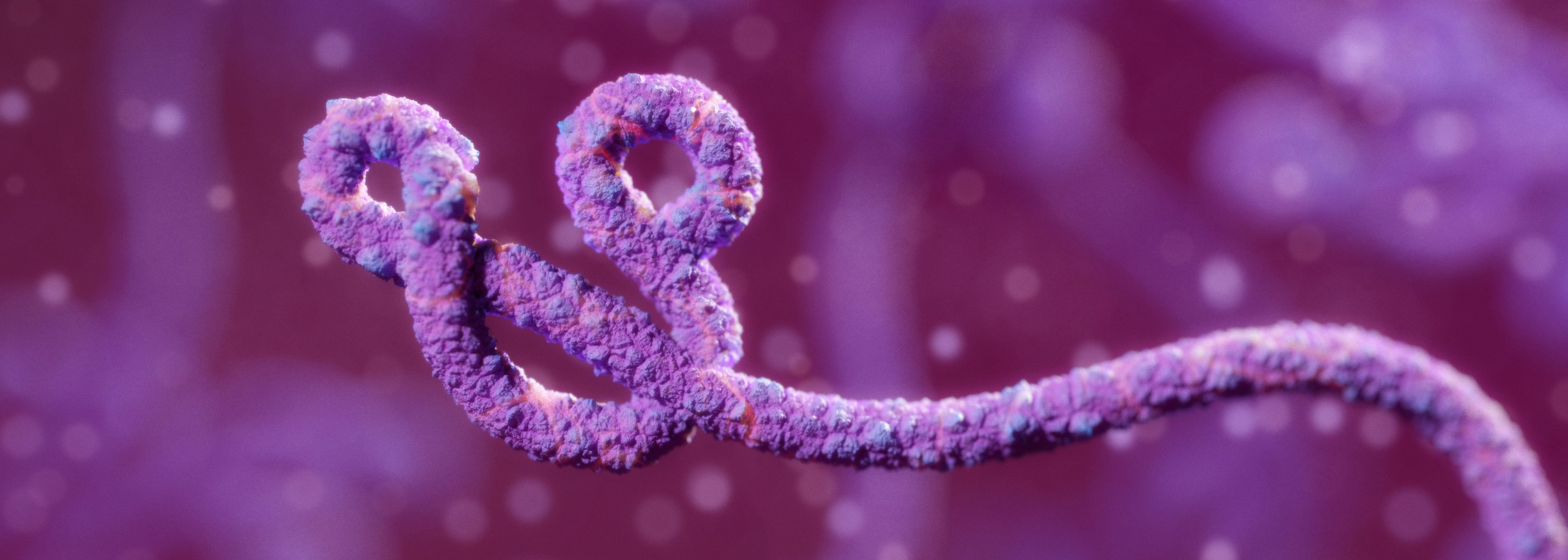 Wirus Ebola – charakterystyka, drogi zakażenia, objawy i sytuacja epidemiologiczna
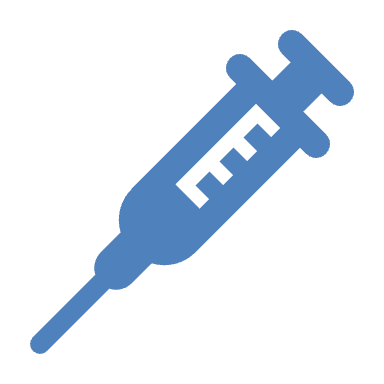 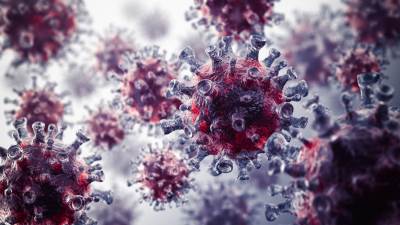 Charakterystyka wirusa Ebola
Wirus Ebola (EVD) to ciężka, często śmiertelna choroba zakaźna.
Pierwsze przypadki odnotowano w 1976 roku.
 Rezerwuarem wirusa są nietoperze owocożerne.
Kontakt z płynami ustrojowymi zakażonych osób.
 Kontakt z przedmiotami skażonymi wirusem.
 Zakażenie od zwierząt.
Drogi zakażenia
Objawy
Gorączka powyżej 38,5°C
Silne osłabienie
 Bóle mięśni i głowy
Biegunka i wymioty
 Krwawienia wewnętrzne i zewnętrzne
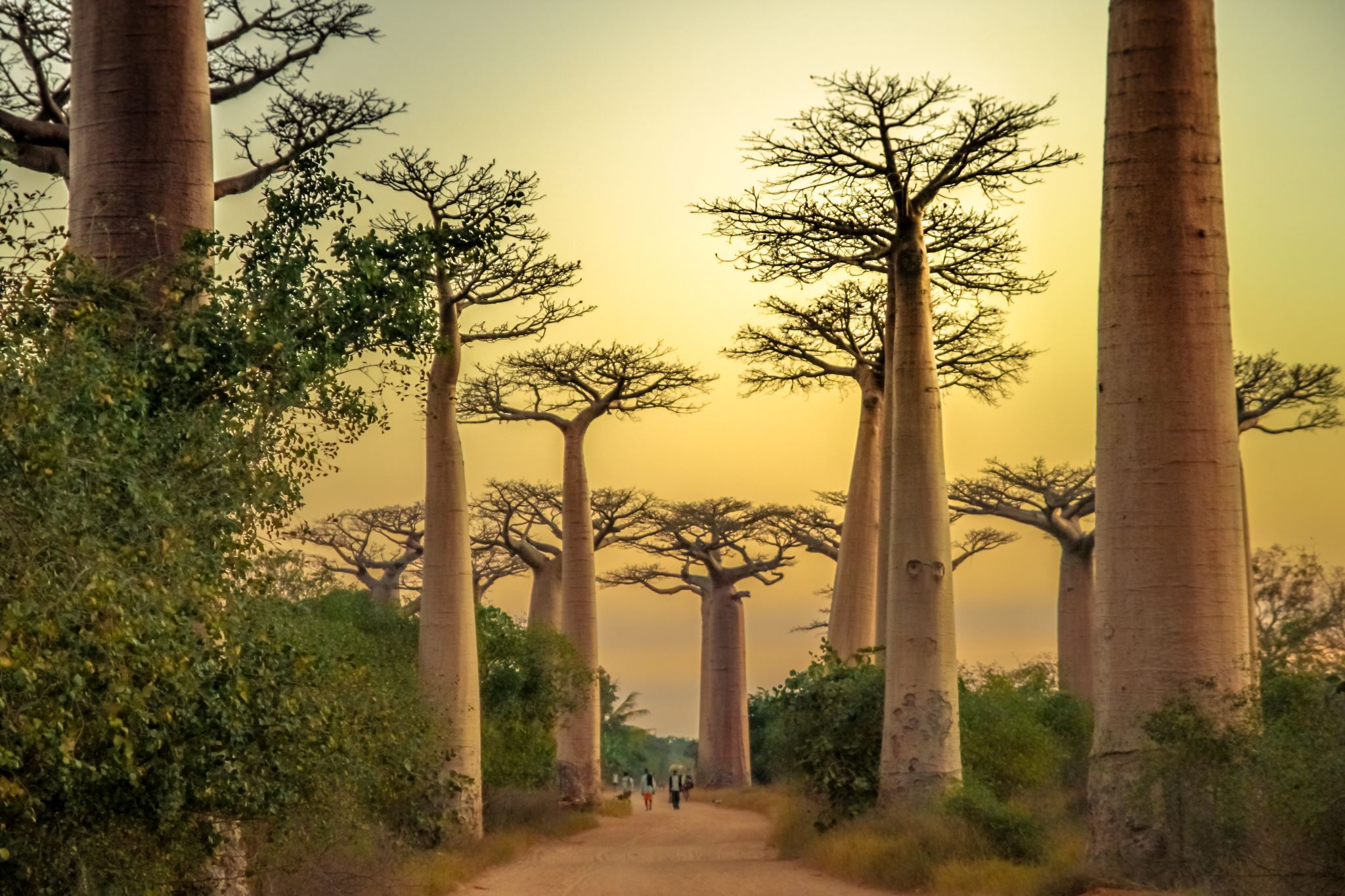 Miejsca występowania
Główne obszary występowania wirusa to:
 Demokratyczna Republika Konga
 Uganda
 Sudan
Epidemia w Ugandzie
https://www.who.int/emergencies/disease-outbreak-news/item/2025-DON556
https://www.who.int/emergencies/disease-outbreak-news/item/2025-DON556
Sytuacja epidemiologiczna w ostatnim kwartale
W ostatnim kwartale nie odnotowano przypadków w Polsce i Europie.
 W Afryce odnotowano pojedyncze przypadki.
Podsumowanie
Wirus Ebola to poważna choroba o wysokiej śmiertelności.
Przenosi się przez kontakt z płynami ustrojowymi.
Aktualnie ryzyko zakażenia w Polsce i Europie jest bardzo niskie.
Bibliografia
https://www.who.int/emergencies/disease-outbreak-news/item/2025-DON556
https://wwwold.pzh.gov.pl/oldpage/epimeld/index_p.html#01
https://atlas.ecdc.europa.eu/public/index.aspx
Wykonali:
Karolina Smoleń Wiktoria Tąkiel 
Anna Zawadka
Dominik Wierzbicki
Jakub Wątroba